Great Destinations
Consider traveling! 
Consider St. Louis, Missouri!
America The Beautiful, Statue Of Liberty, New York Harbor
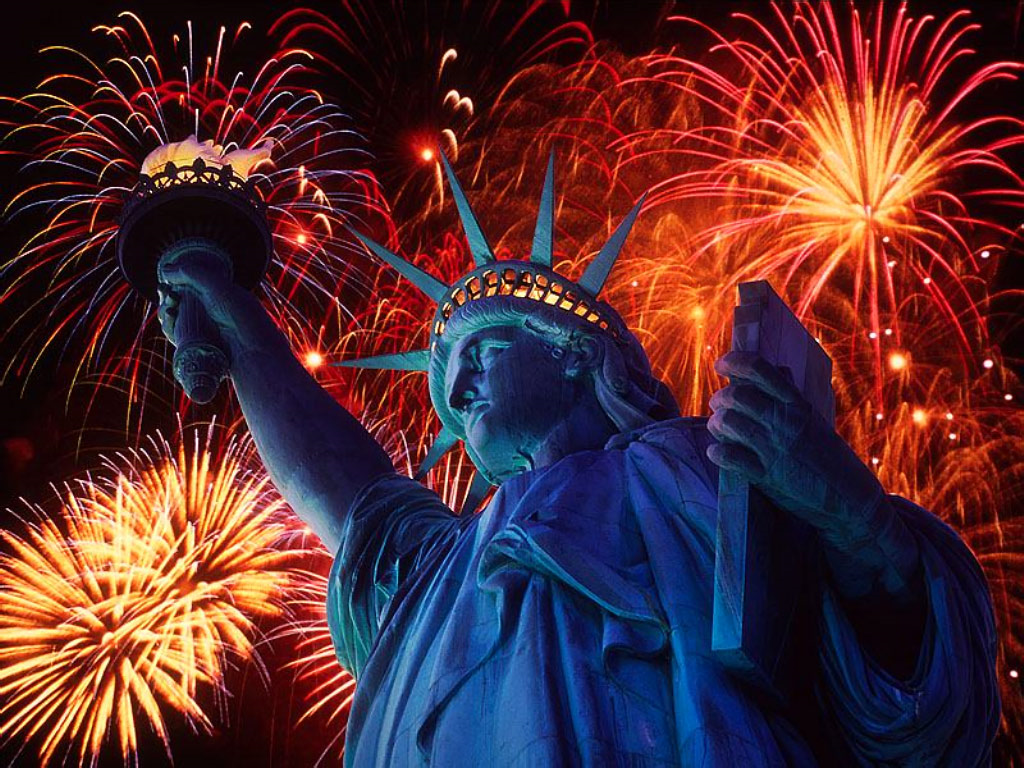 Bern, Switzerland
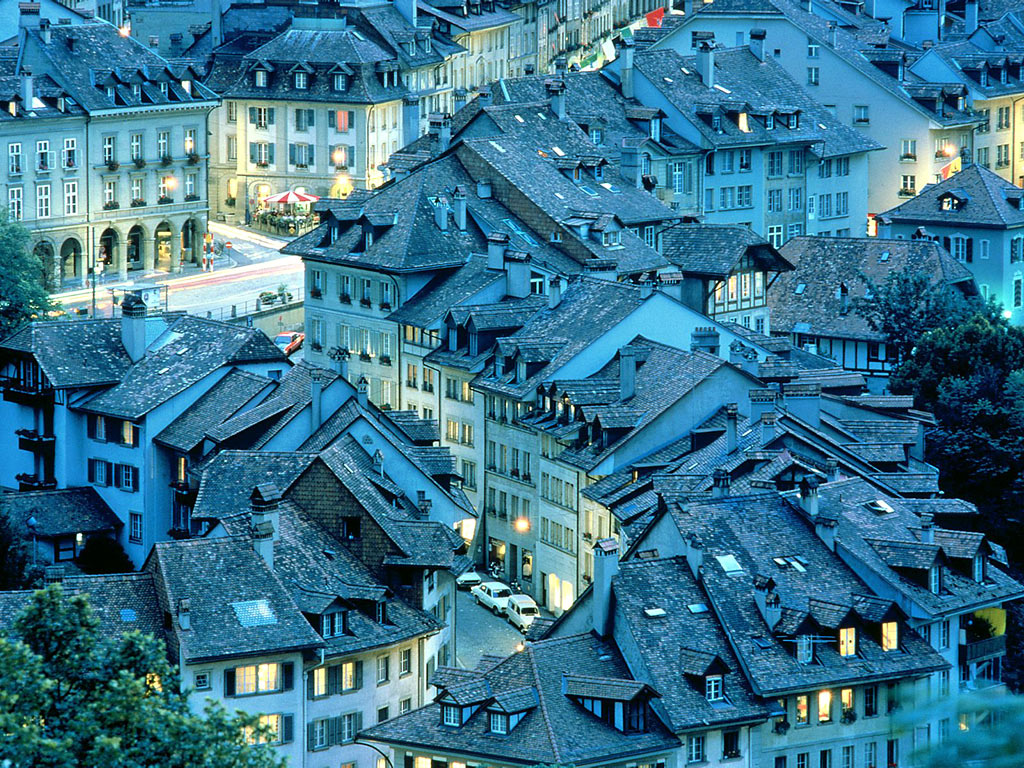 Cave Dwellings of Cappadocia, Turkey
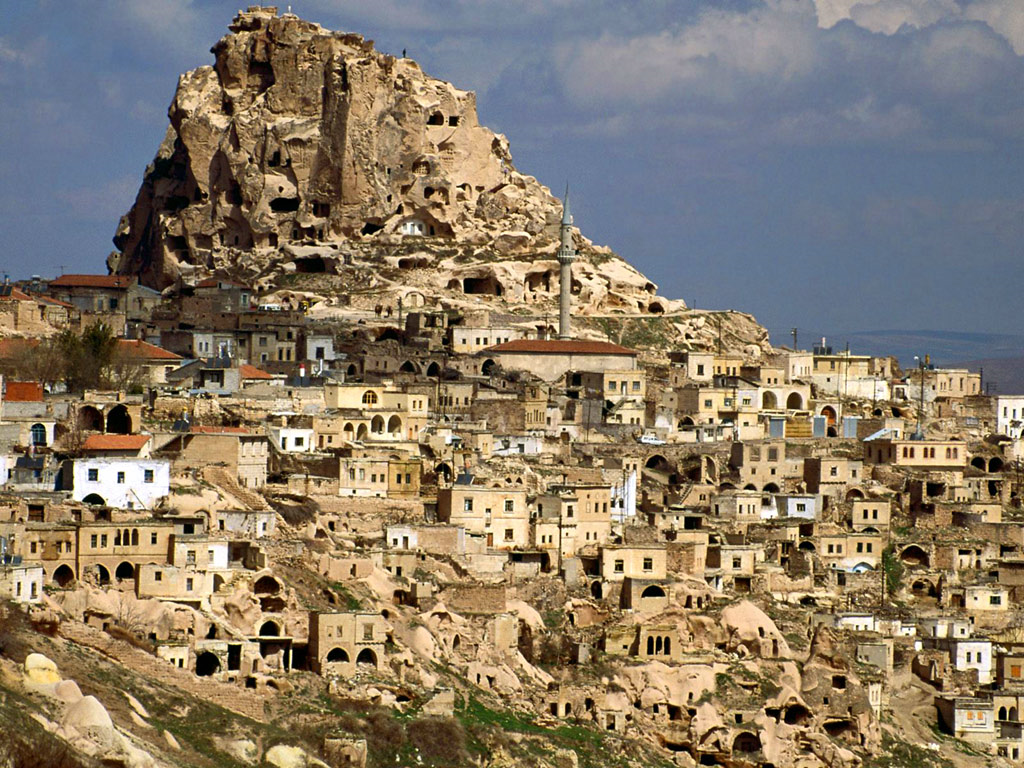 Bora-Bora Island, Tahiti, French Polynesia
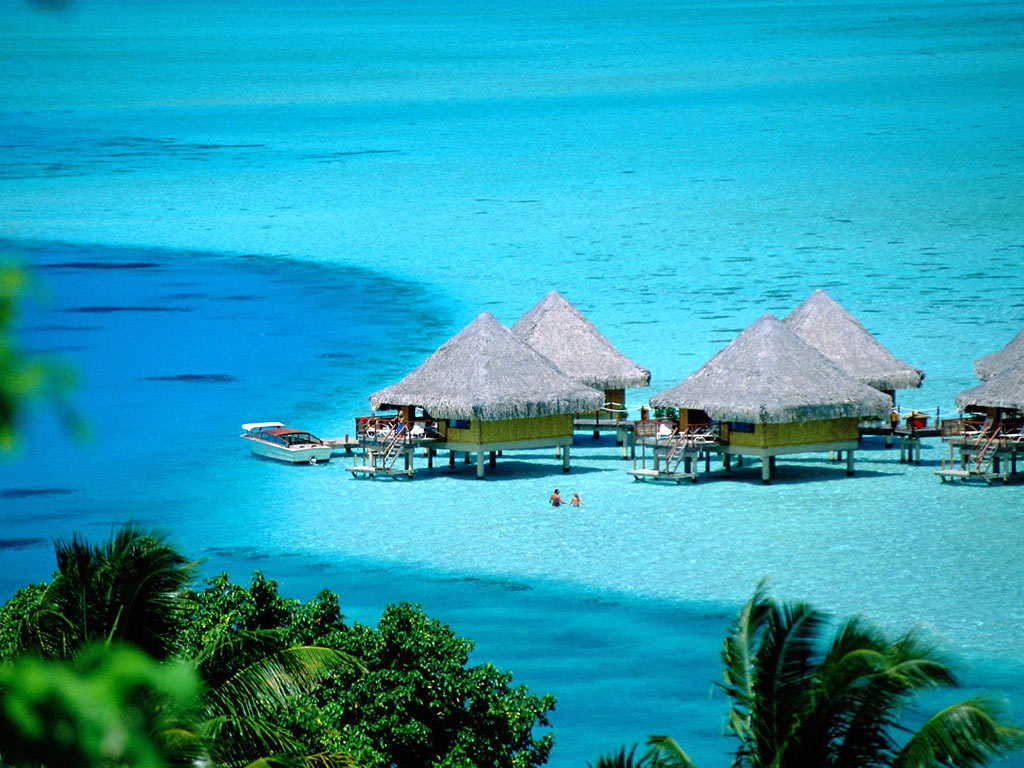 Cayo Levantado, Samana Peninsula, Dominican Republic
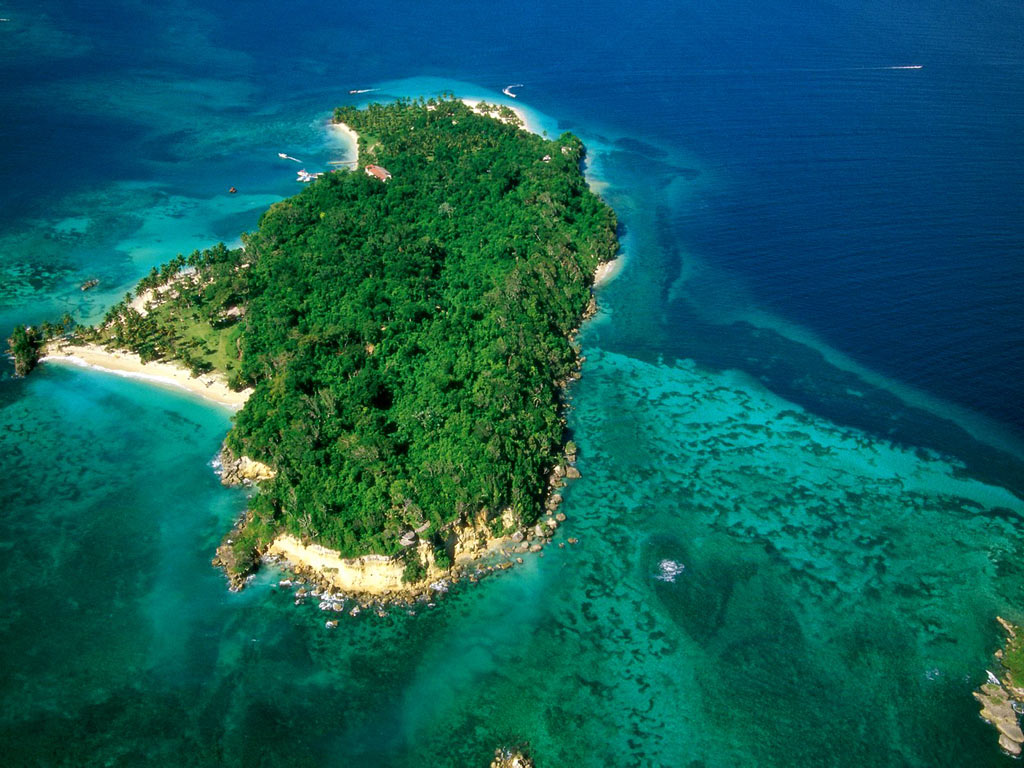 Chateau de Chenonceaux Castle, Chenonceaux, France
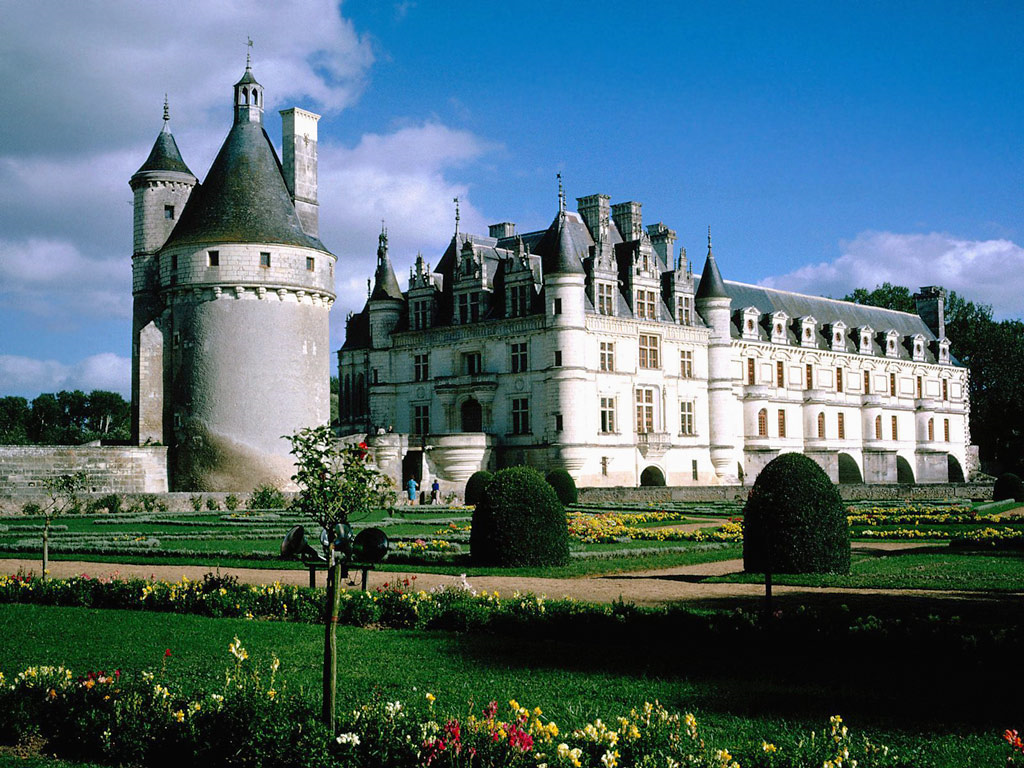 Christkindl Market, Nuremberg, Bavaria, Germany
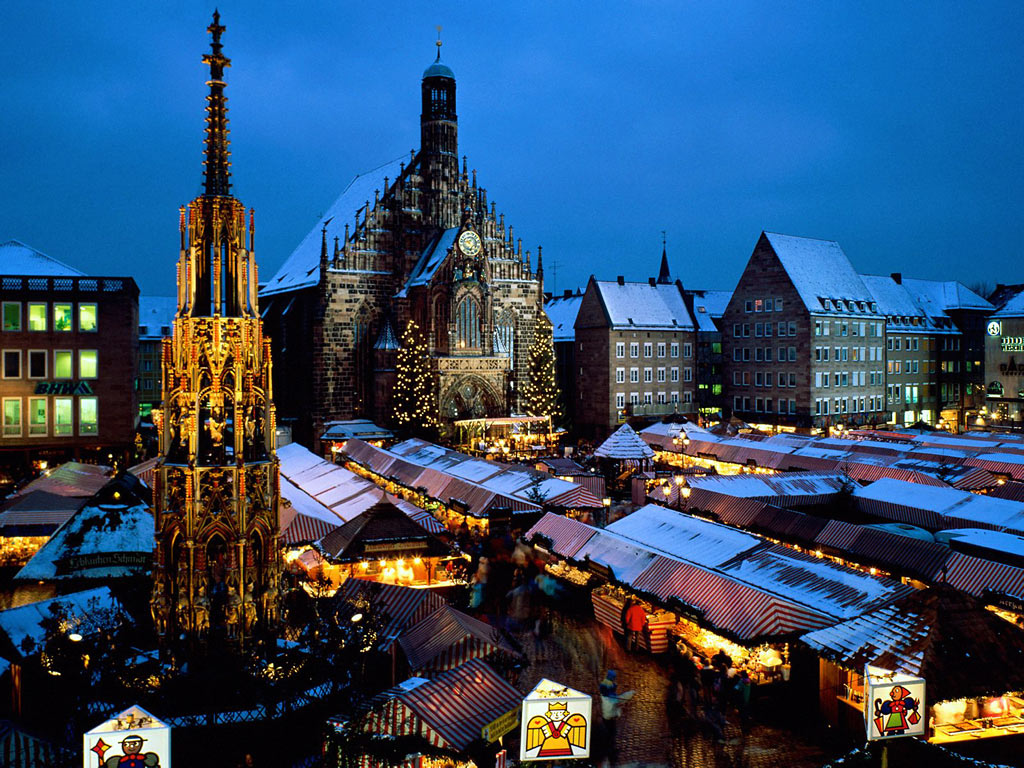 City Of Life, Hong Kong, China
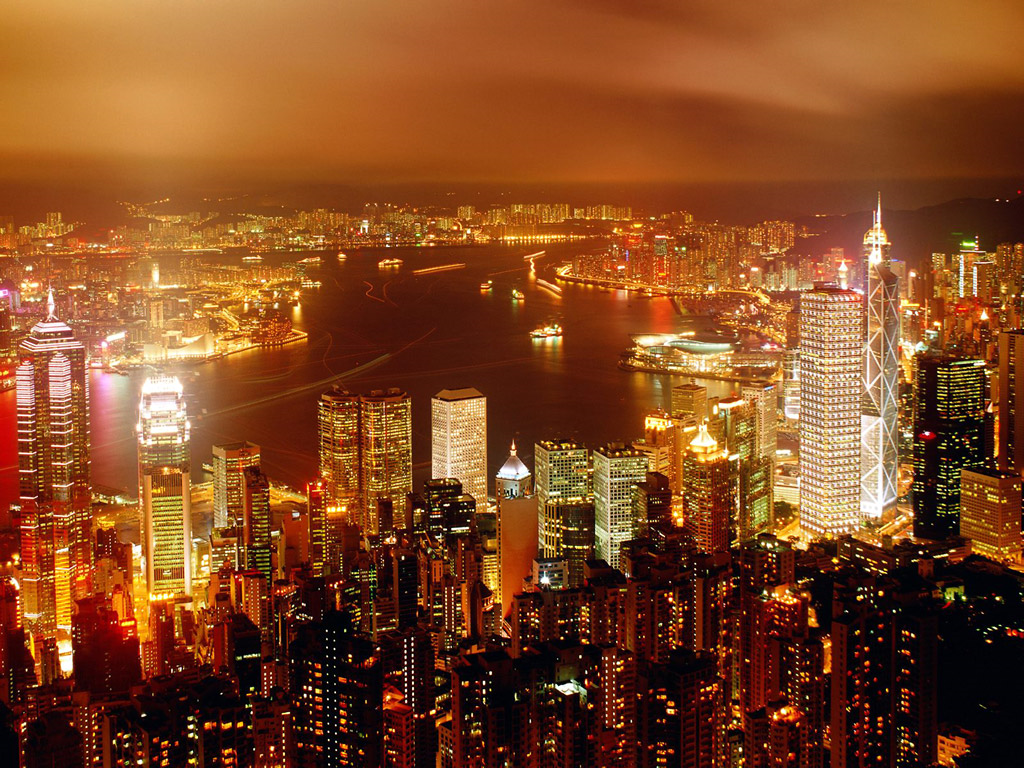 Corcovado Overlooking Rio de Janeiro, Brazil
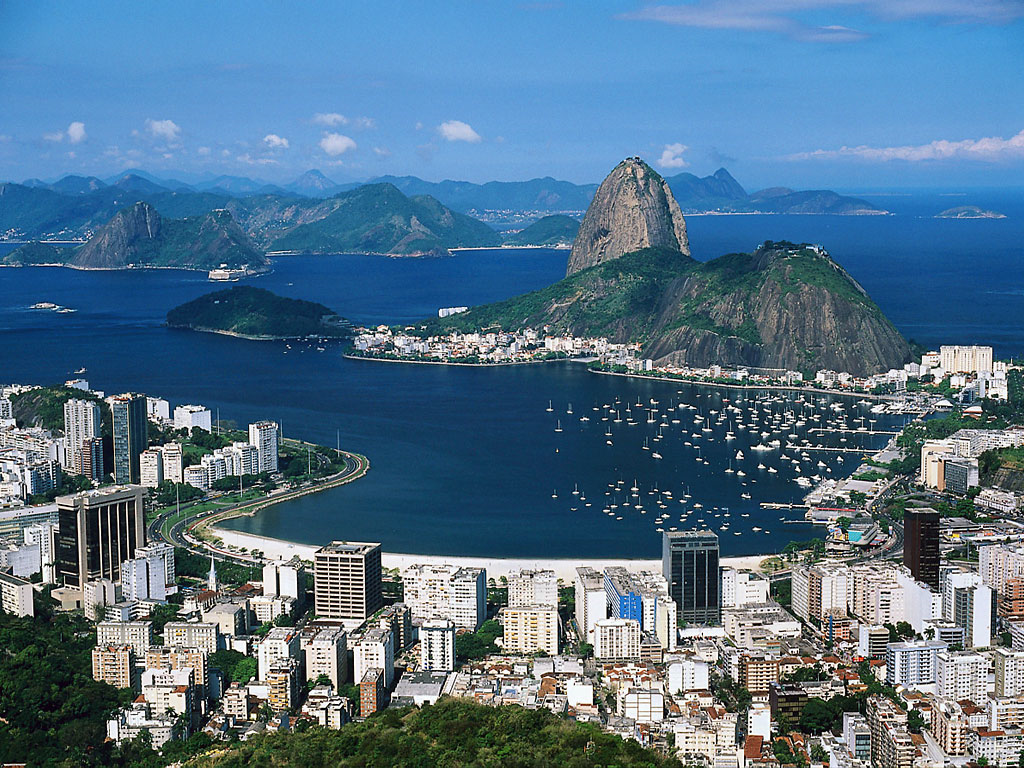 Crossing Over, Tower Bridge, London, England
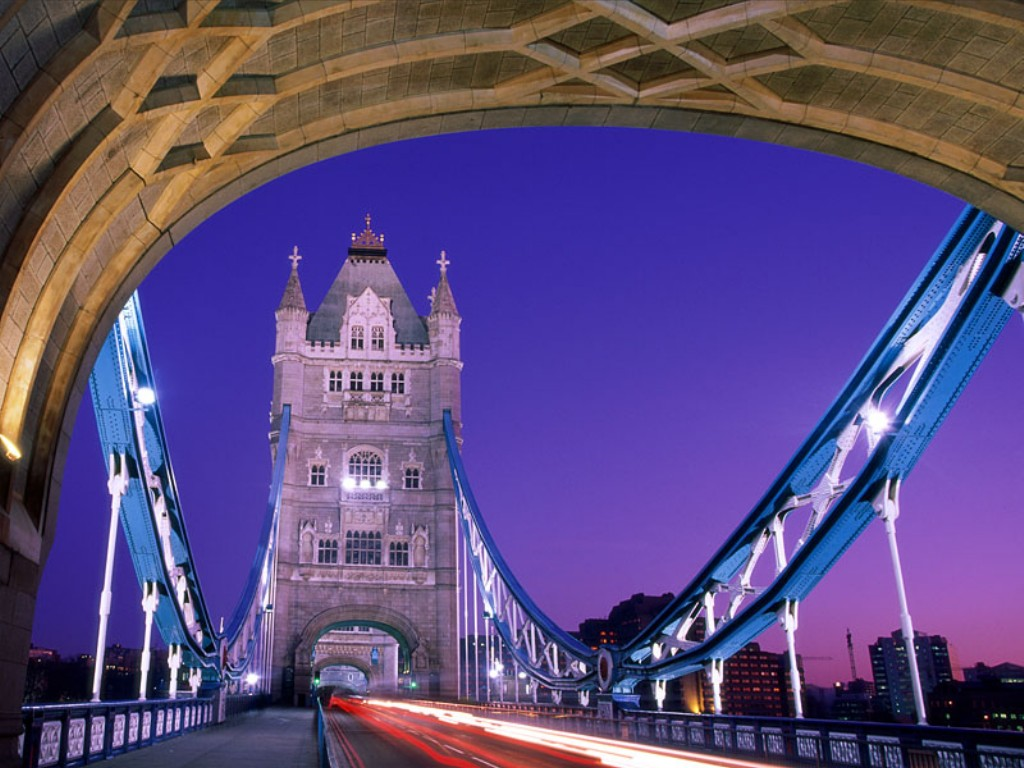 The Eternal City, Rome, Italy
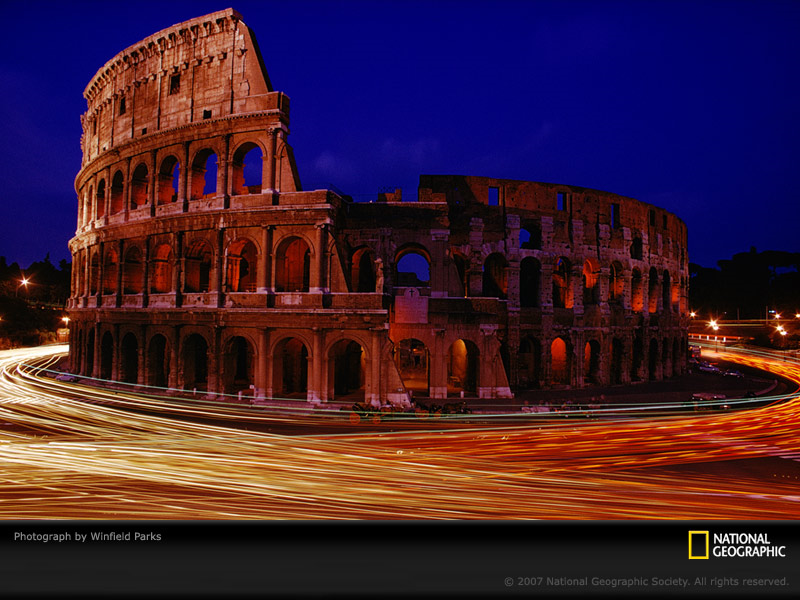 Romantic Paris, France
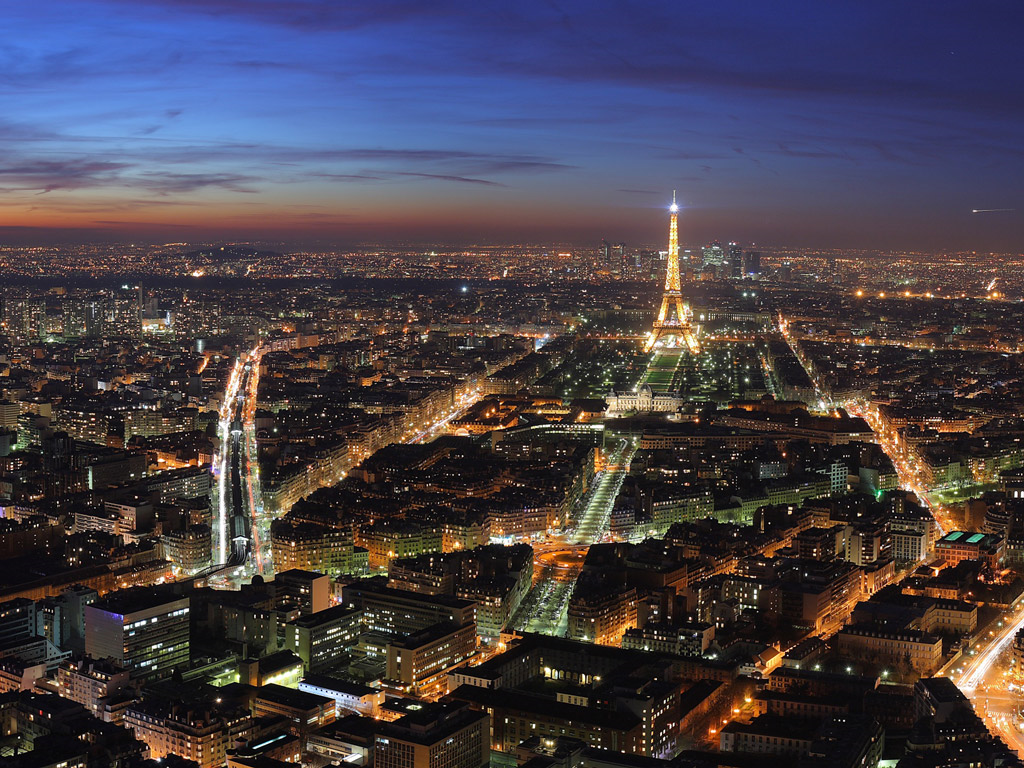 St. Louis, Gateway to a Great Time
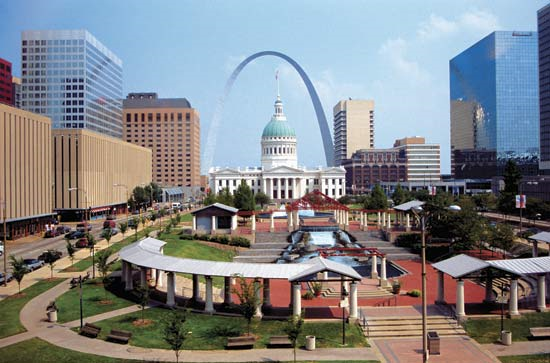 More free admissions than most cities.
St. Louis Zoo
St. Louis Art Museum
Cahokia Mounds Museum
Missouri History Museum
Museum of Westward Expansion
St. Louis Science Center
Grant’s Farm
Municipal Opera (free seat section)
Missouri Botanical Garden (free Saturday mornings)
Jewel Box (Forest Park)
Outstanding in St. Louis
The Missouri Botanical Garden is among the top three botanical gardens in the world.
The largest collection of mosaic art in the world graces the walls and ceilings at the Cathedral Basilica of Saint Louis.
 St. Louis is home to the oldest institution of higher learning west of the Mississippi River - Saint Louis University .
The oldest church between the Mississippi and the Rockies is St. Ferdinand Shrine.
More Outstanding
The world's first skyscraper - Louis Sullivan's Wainwright Building - was built in 1897 in St. Louis 
Edward "Ted" and Pat Jones-Confluence Point State Park – confluence of the Mississippi and Missouri Rivers.
Forest Park, one of the largest urban parks in the U.S. (larger than Central Park in New York City)
The Gateway Arch - at 630 feet - is the nation's tallest man-made  monument.
Universities
Large Universities
Washington University (11,400 full-time)
St. Louis University (12,700)
Missouri University St. Louis (16,000)
Innovative Smaller Universities
Maryville University
Webster University
Lindenwood University
Fontbonne University
Missouri Baptist University
Sports
Major League Professional
St. Louis Cardinals (Baseball)
St. Louis Rams (Football)
St. Louis Blues (Hockey)
Less expensive & a lot of fun
River City Rascals (minor league baseball – O’Fallon, MO)
Gateway Grizzlies (minor League baseball – Sauget, IL)
Cultural Venues
St. Louis Symphony (World class orchestra) at Powell Symphony Hall
St. Louis Opera Theater (at Webster U.)
Union Avenue Opera
Grandel Theater (Traveling shows & home to the Black Repertory Company)
Fox Theater (travelling Broadway shows & headline acts)
Touhill Center at UMSL – (operas, plays, & headline acts)
St. Louis Philharmonic Orchestra (performs at Webster U.)
Entertaining Places/Neighborhoods
Loft District – Washington & Market Street (includes the St. Louis City Museum)
Central West End (dining, shops, movies) Euclid Ave. north & south of Lindell Blvd.
University City Loop [dining, shops, & performances – Blueberry Hill, Tivoli (movie) Theater, Pagent Theater (live performances)] Delmar Blvd. east & west of Skinker Blvd.
Magic House & Museum of Transport in Kirkwood